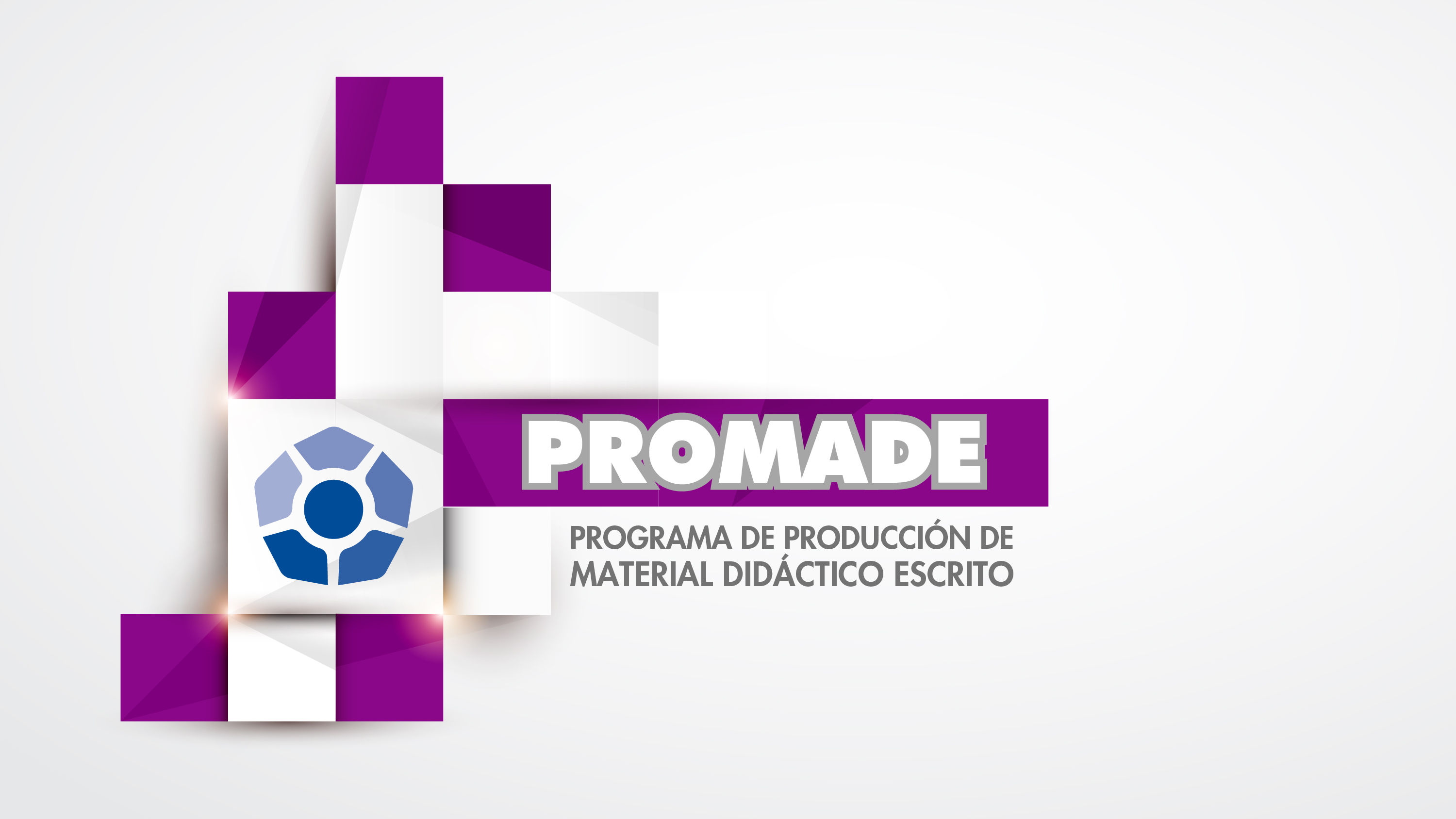 Presentación de Proyecto de Investigación					Lineamientos de calidad en la producción de materiales didácticos: caso de las unidades didácticas.
Investigadoras: 
Gloriana Anchetta Meza
Carmen Andrés Jiménez
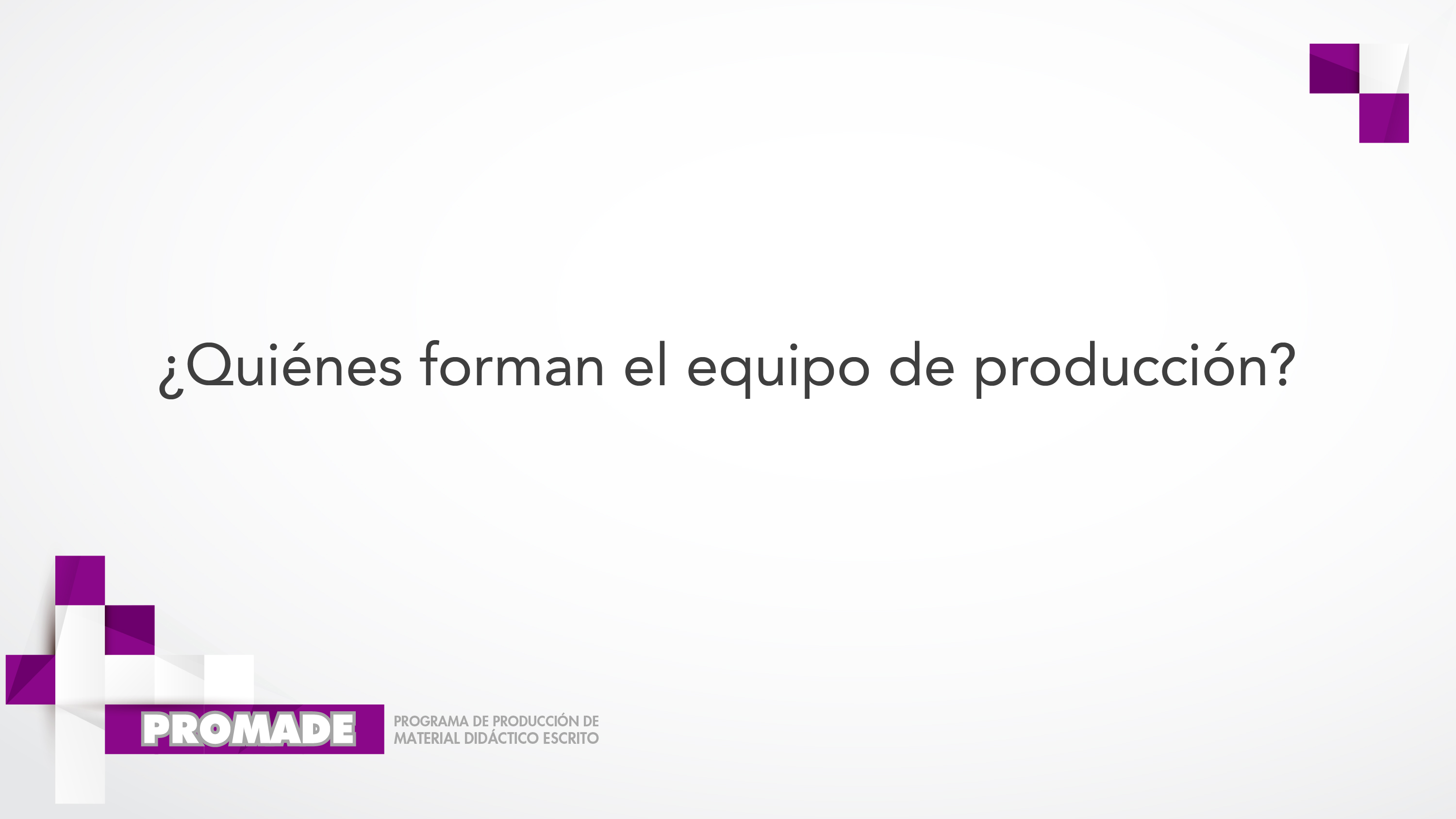 Producción de materiales didácticos escritos que fomenten el aprendizaje autónomo, autorregulado y autodirigido, por medio de un estándar de calidad aplicado por un equipo de producción multidisciplinario, especializado en mediación pedagógica, con el apoyo de las TIC y procesos de comunicación, investigación y capacitación, considerando el modelo pedagógico, los valores y los contextos de nuestro público meta.
Unidad didáctica – guía de estudio – antología – manual de laboratorio – material complementario
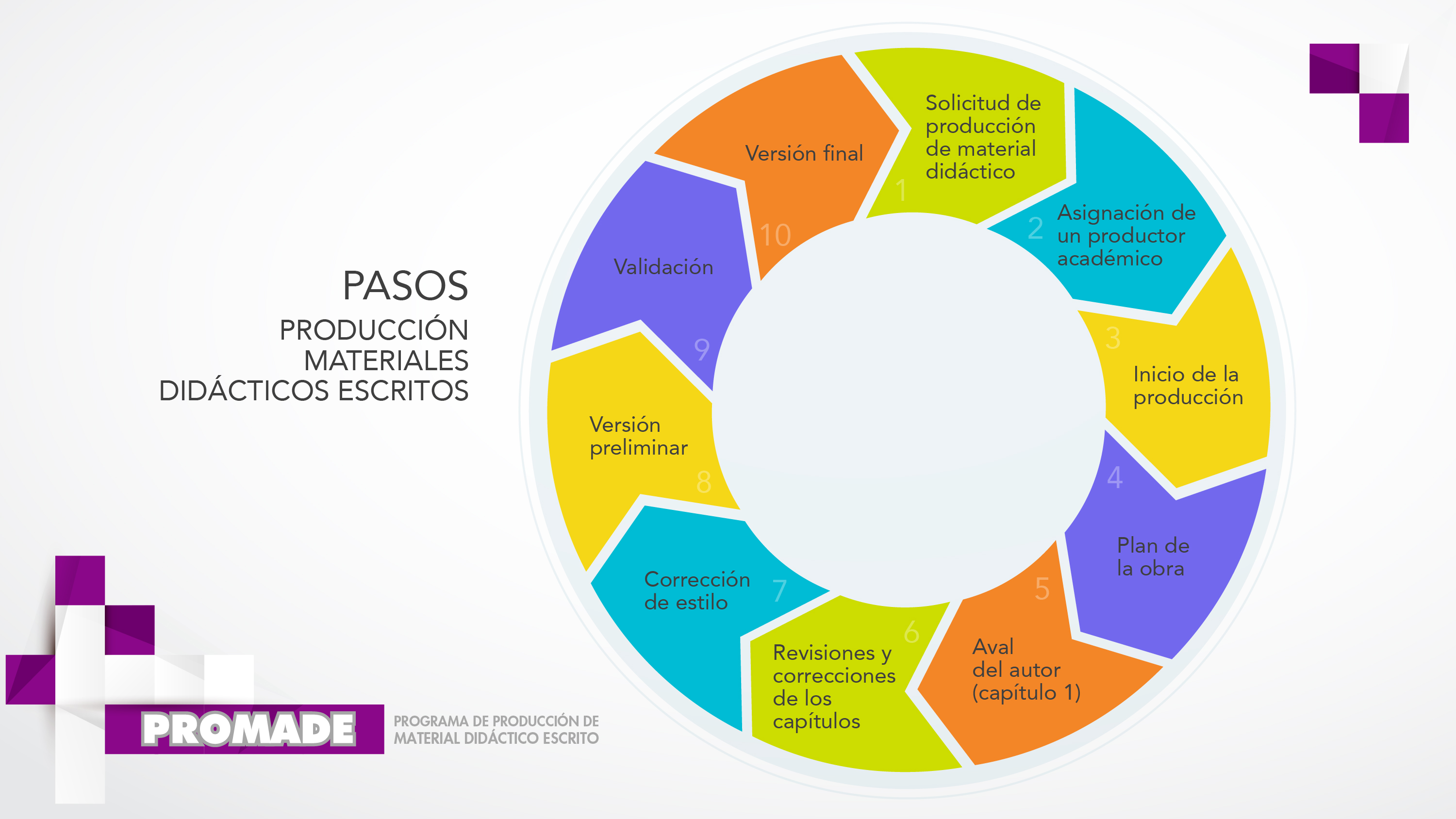 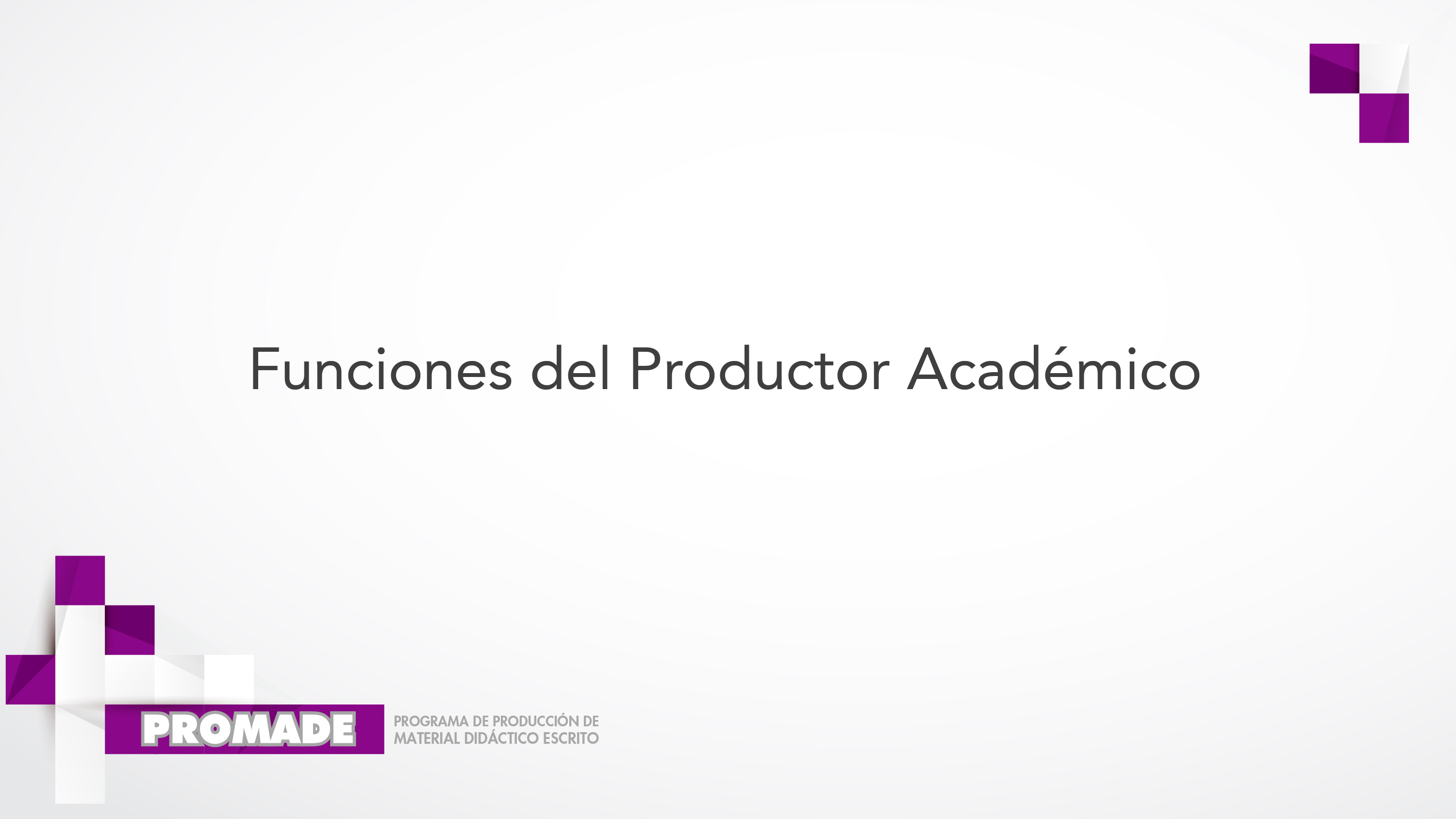 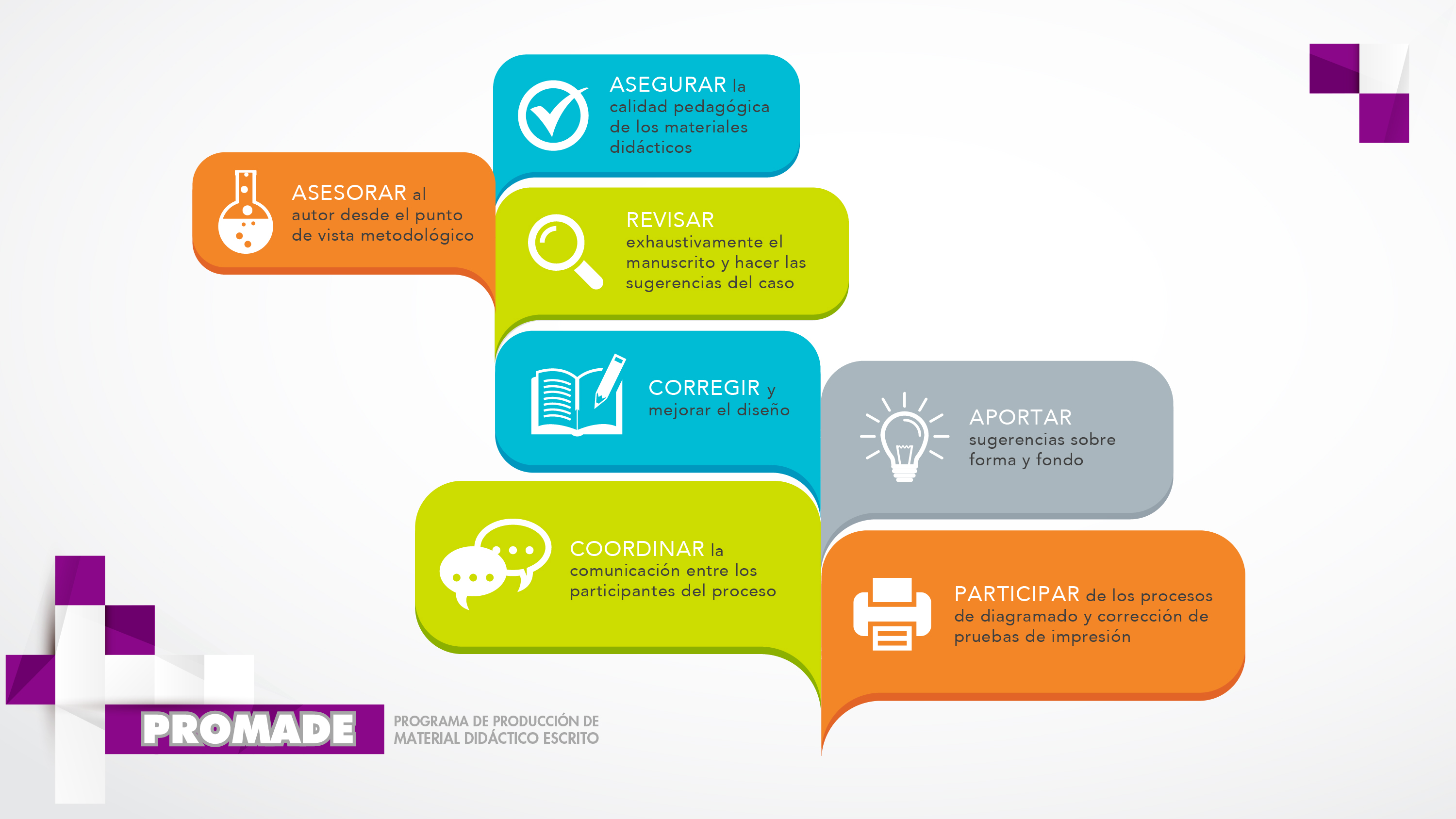 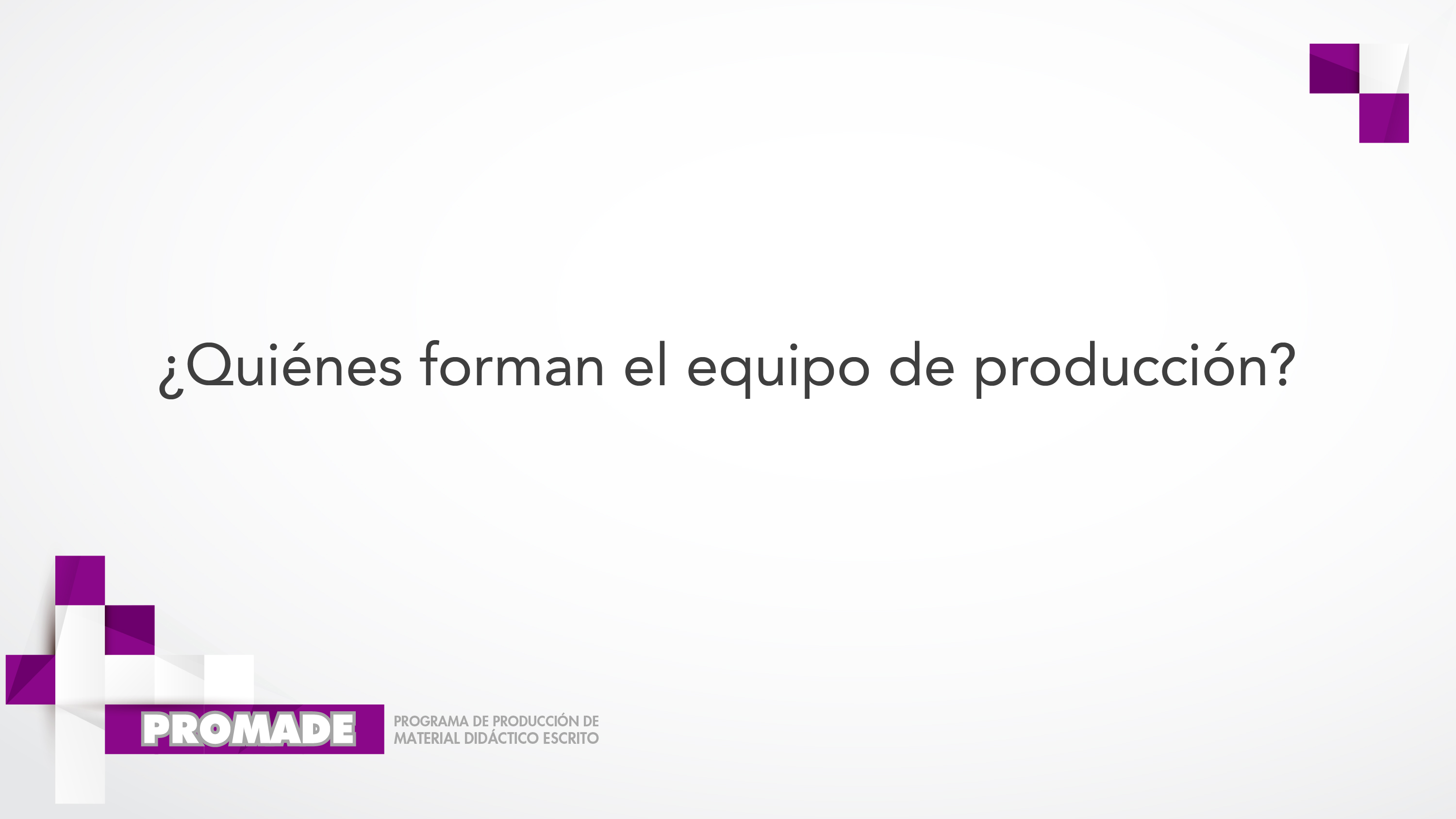 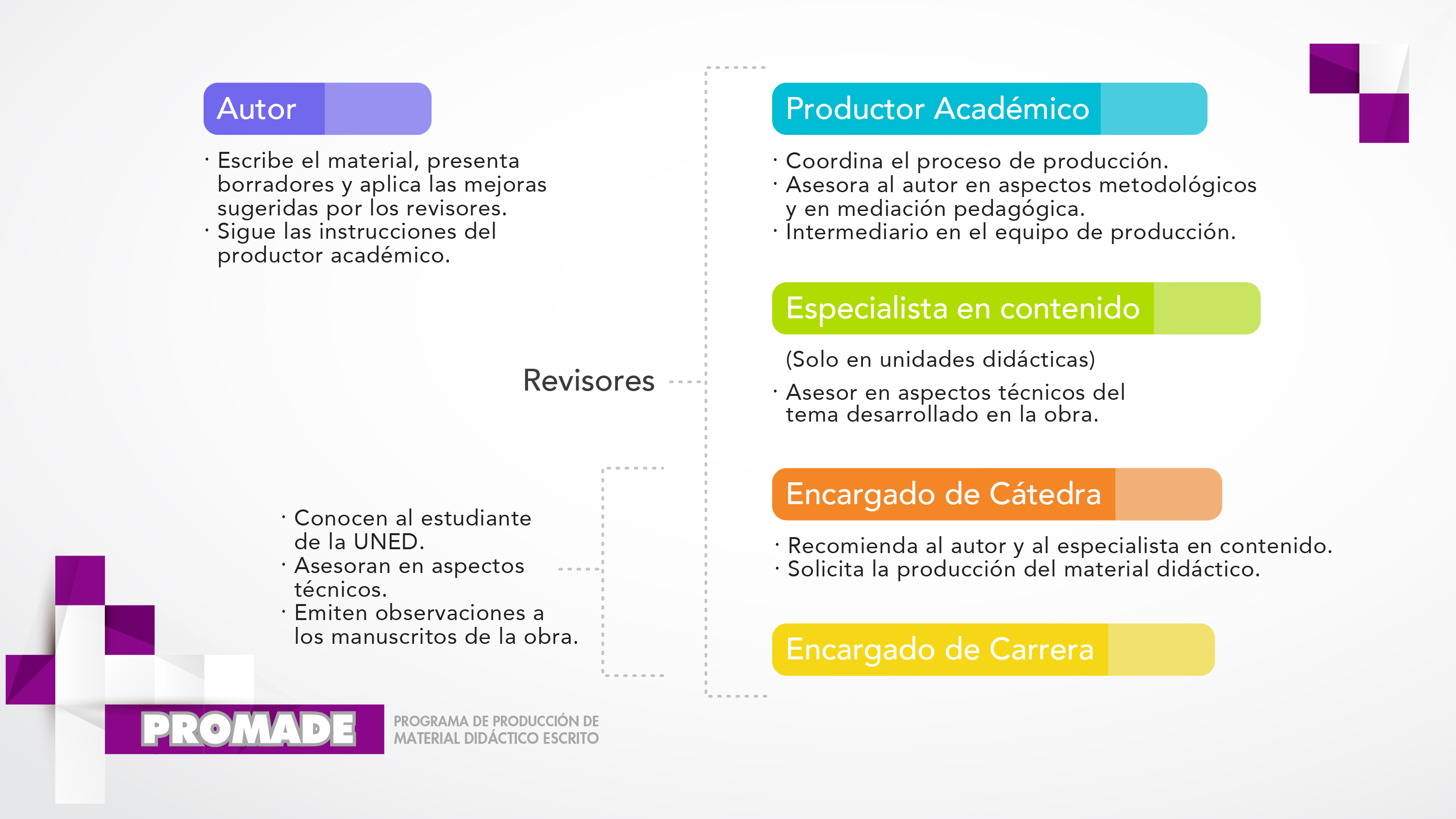 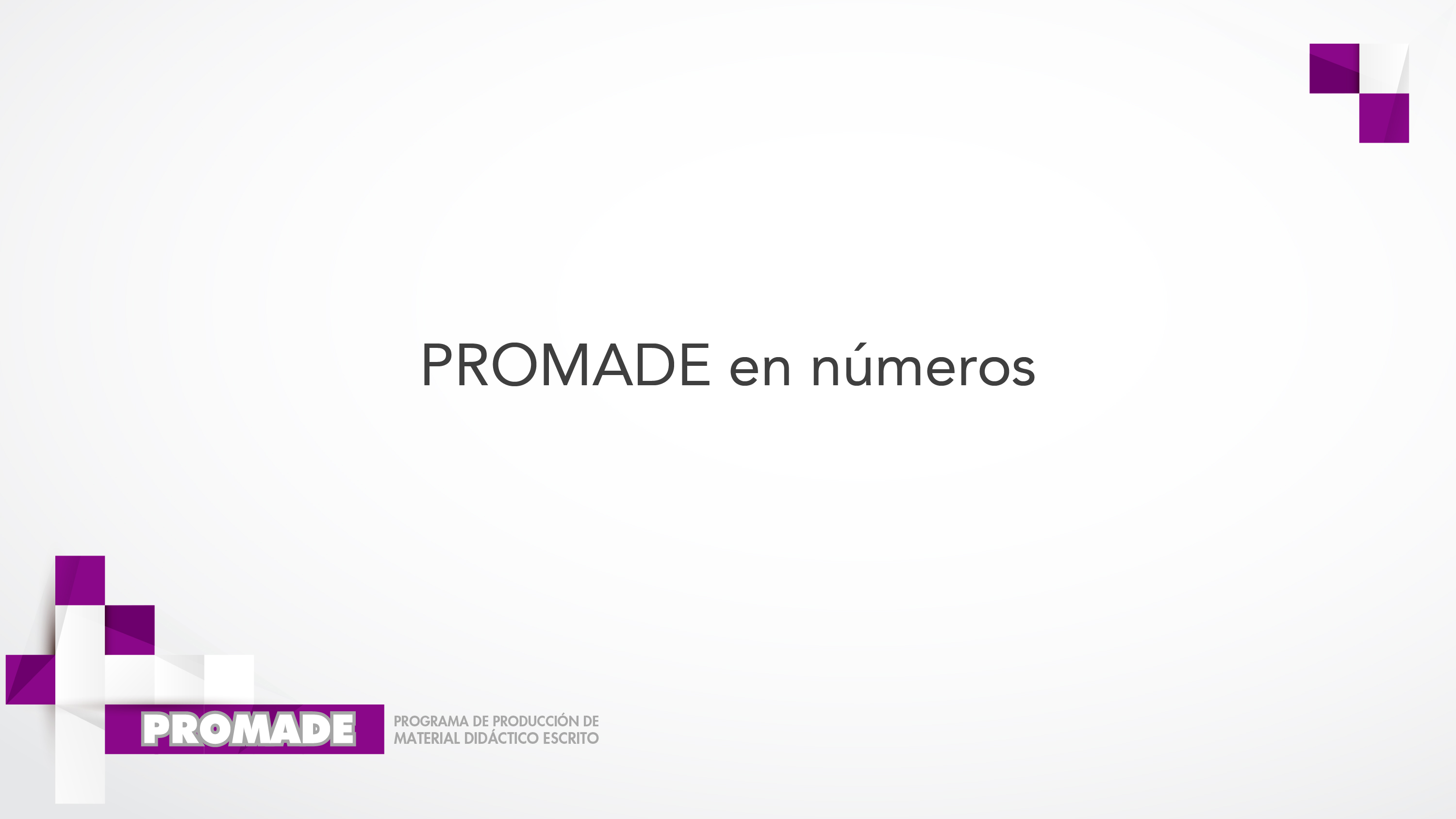 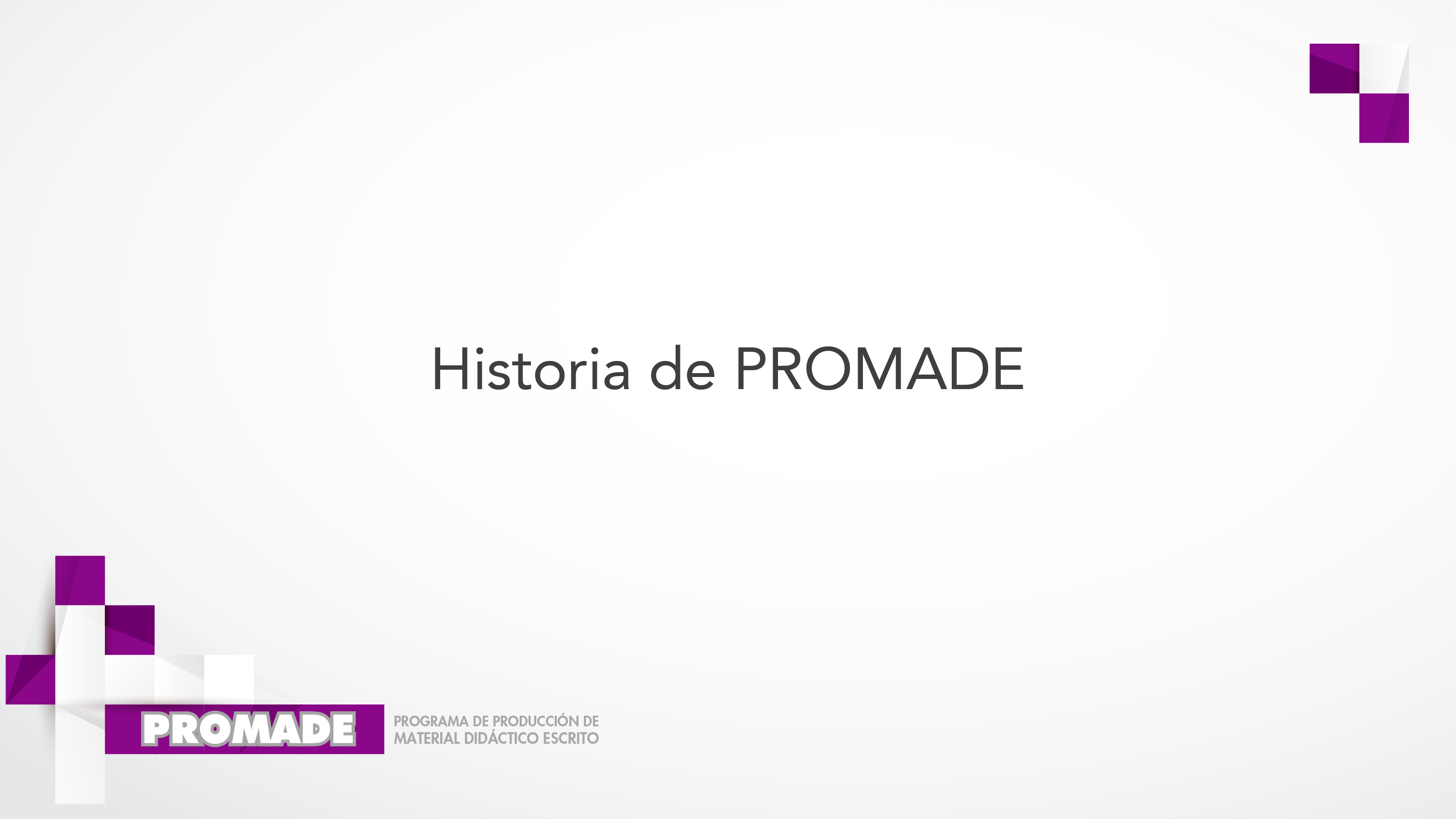 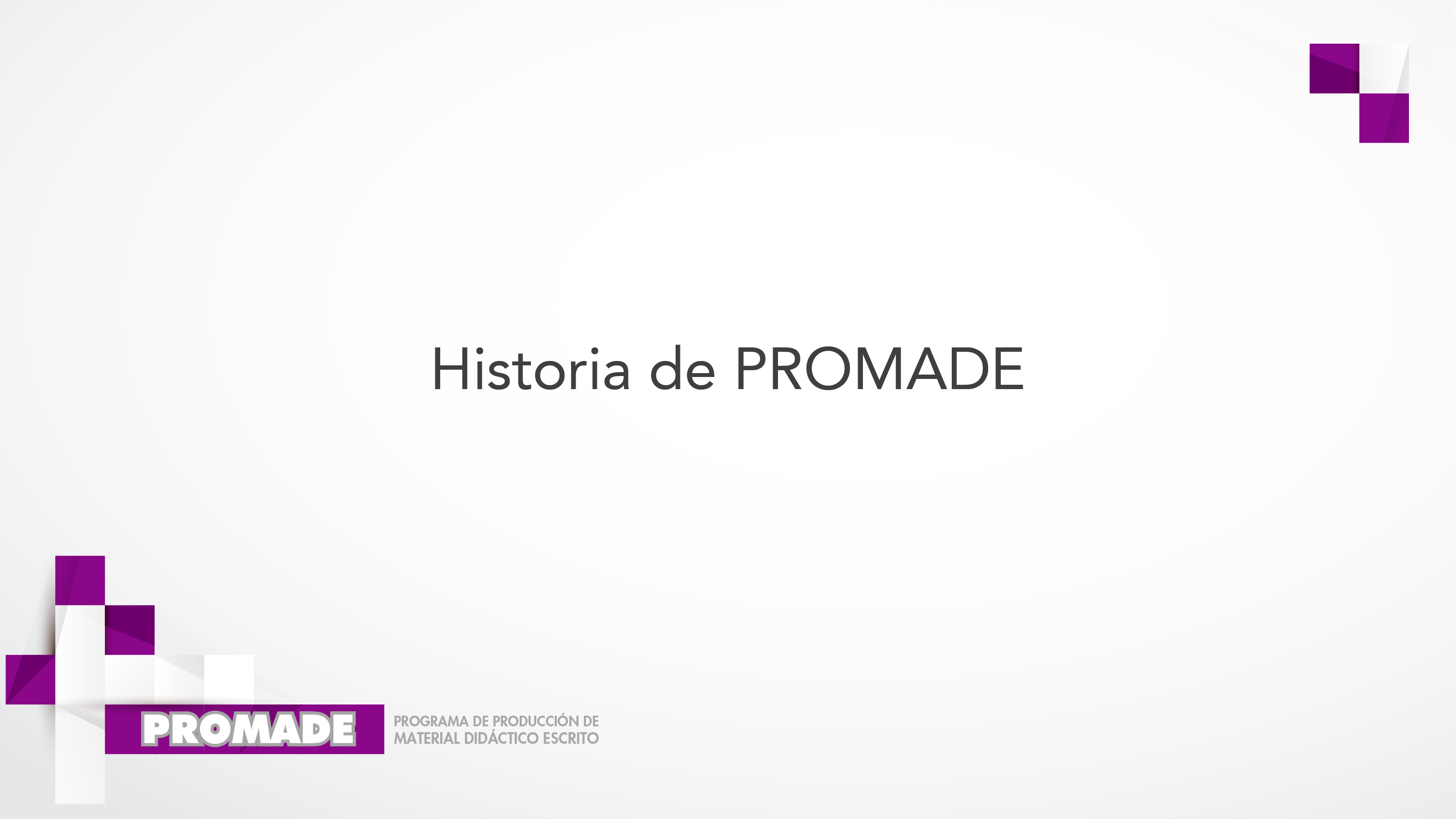 Justificación
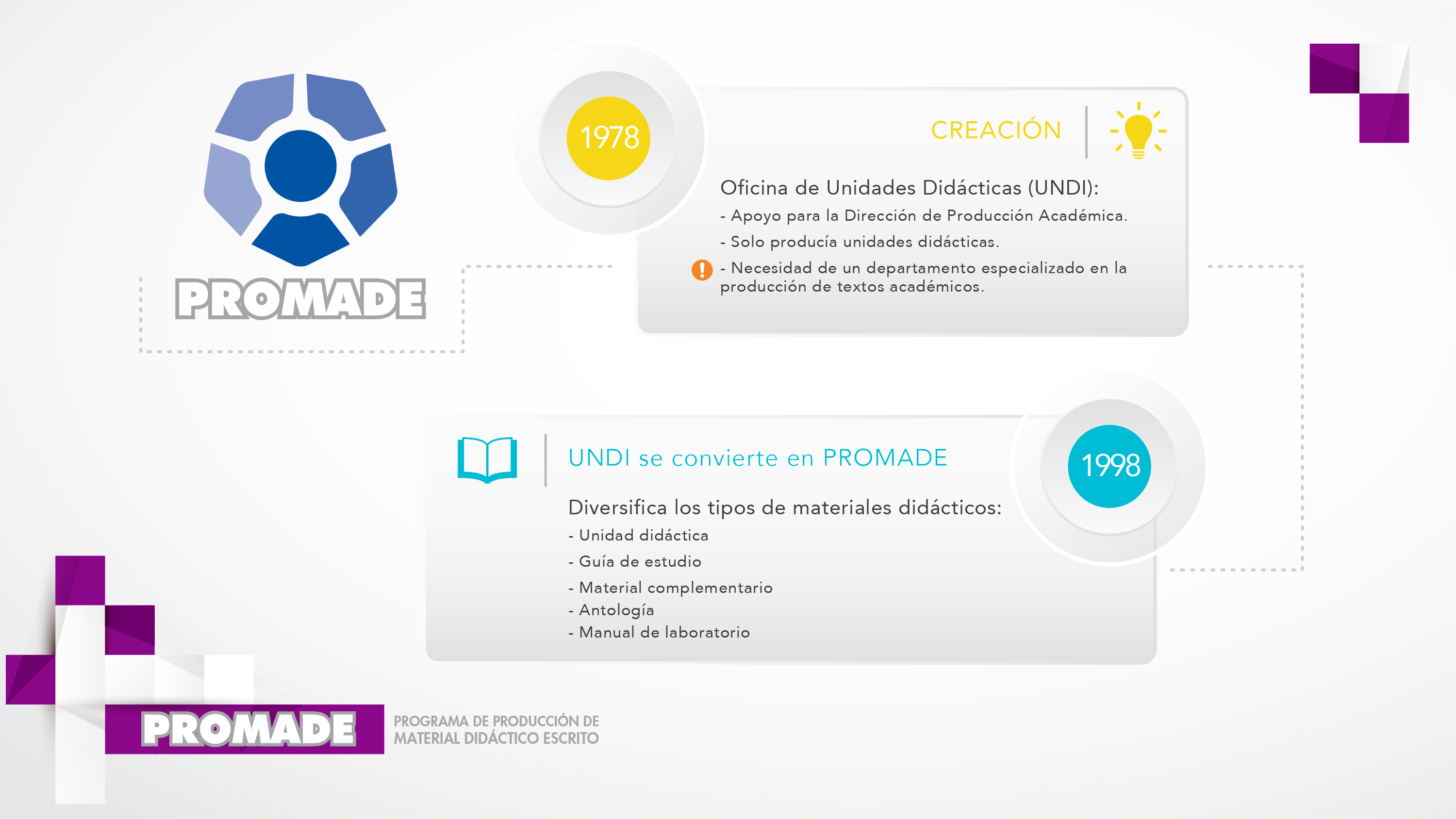 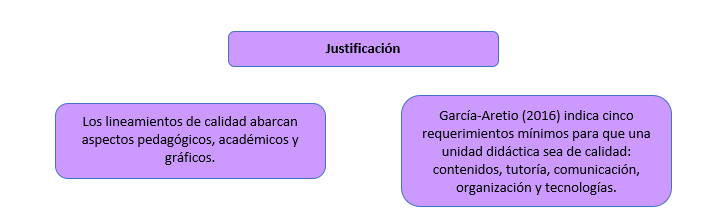 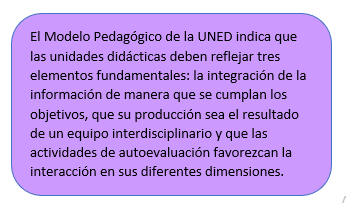 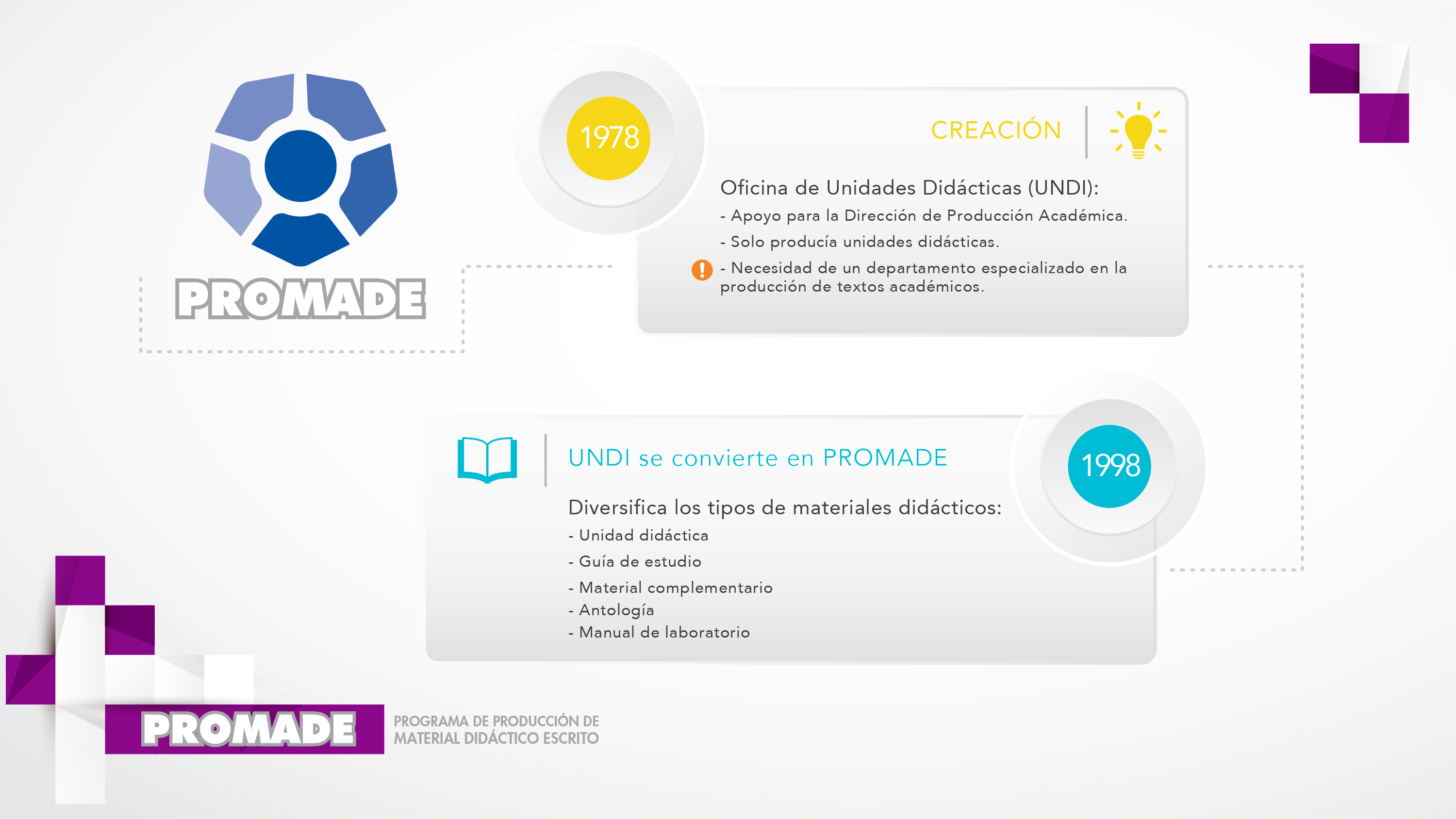 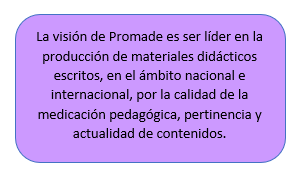 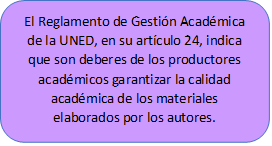 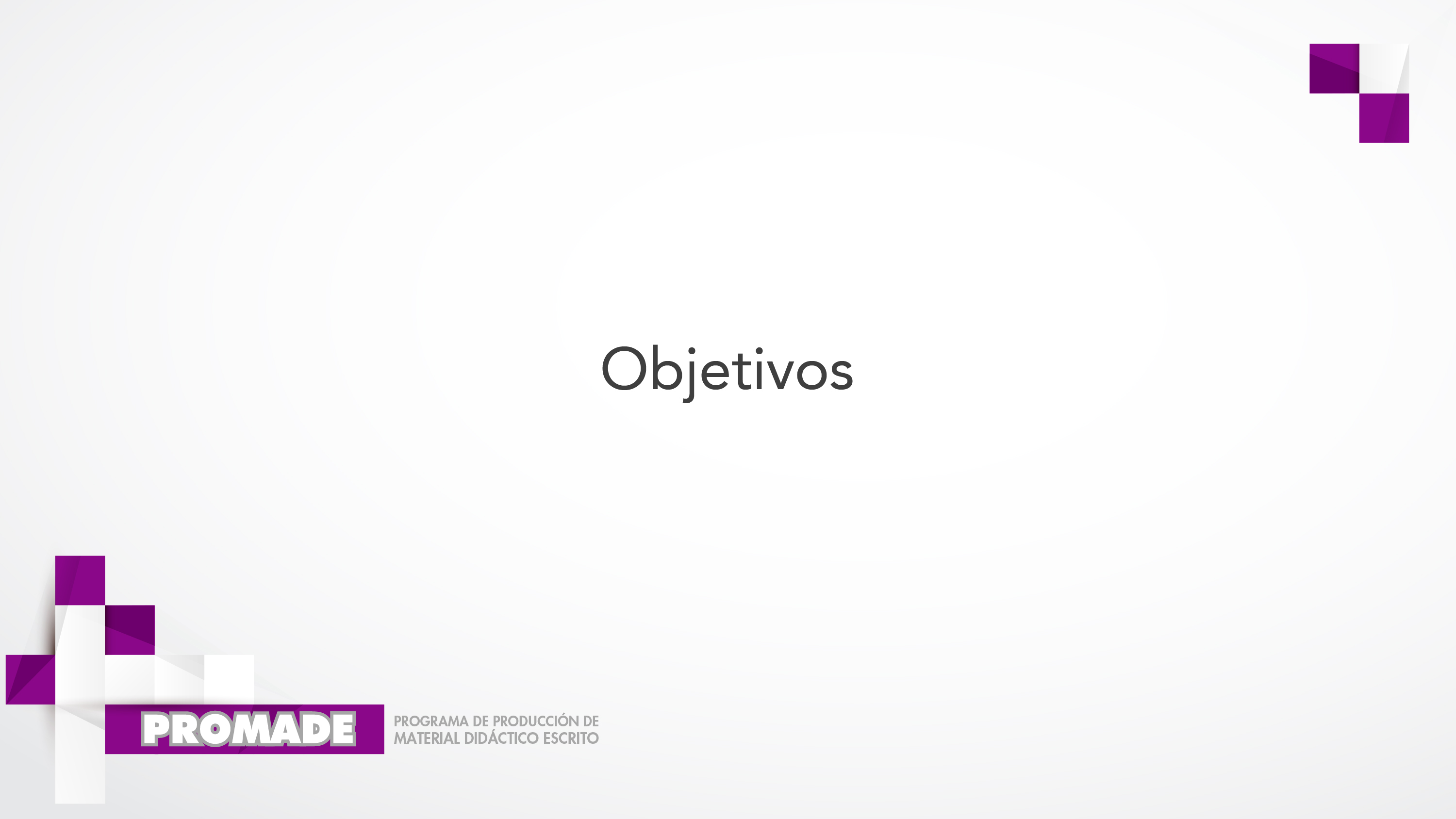 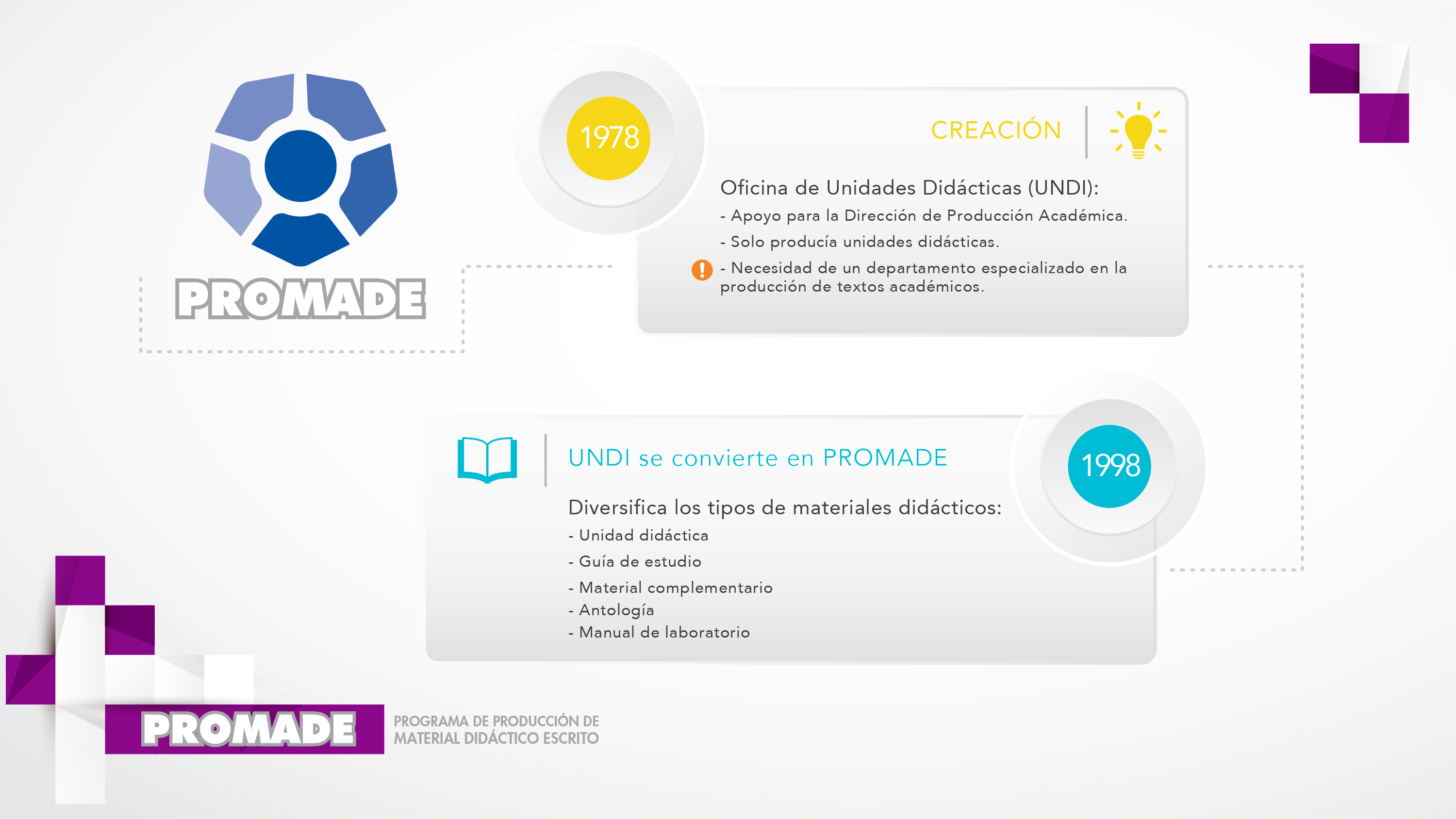 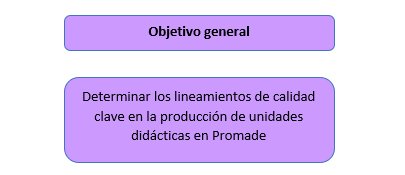 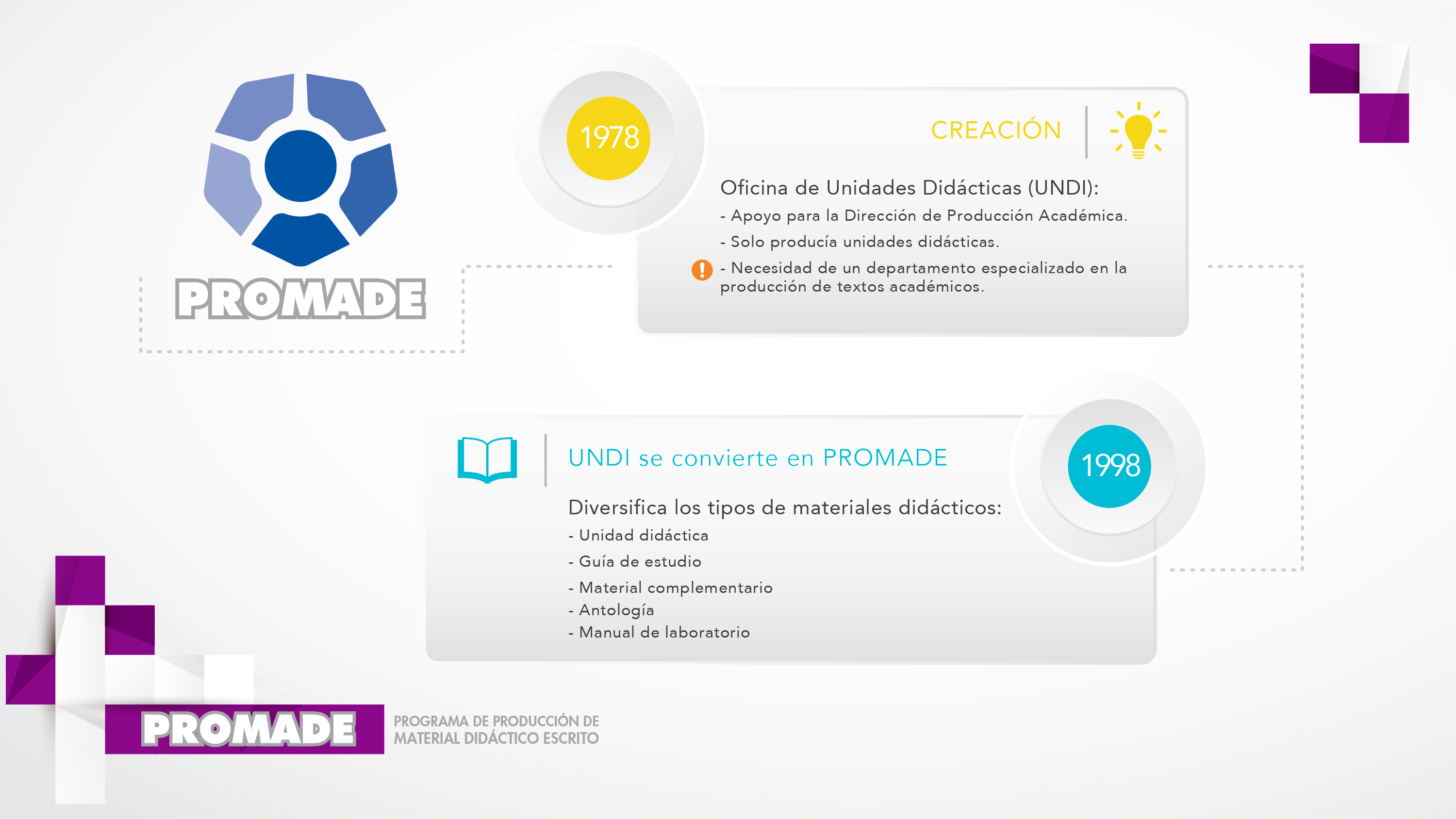 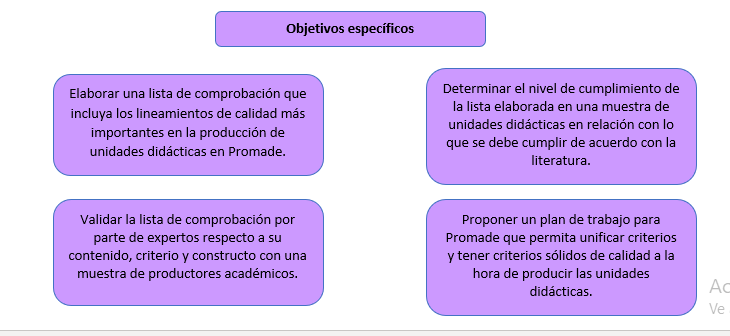 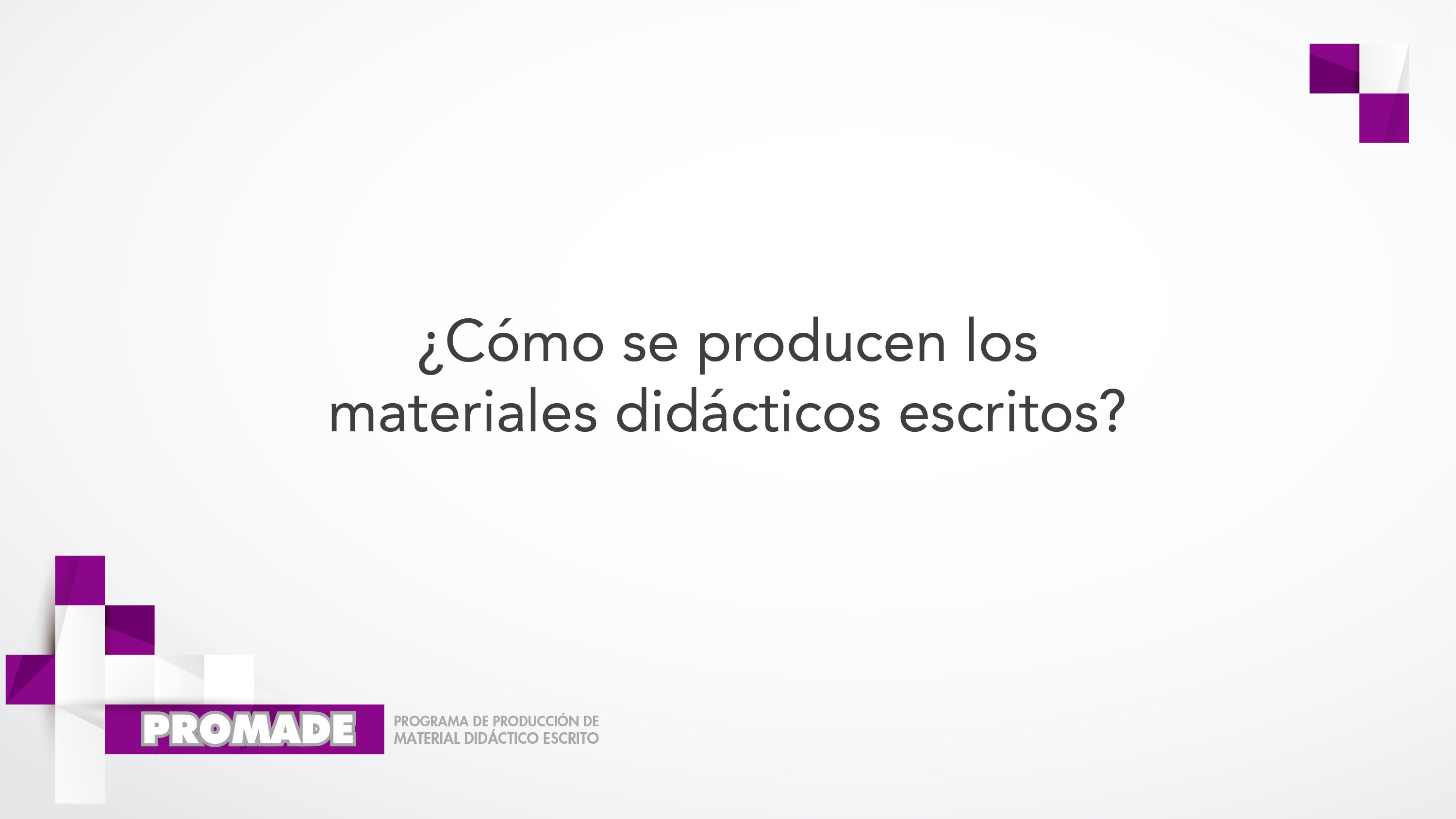 Cronograma
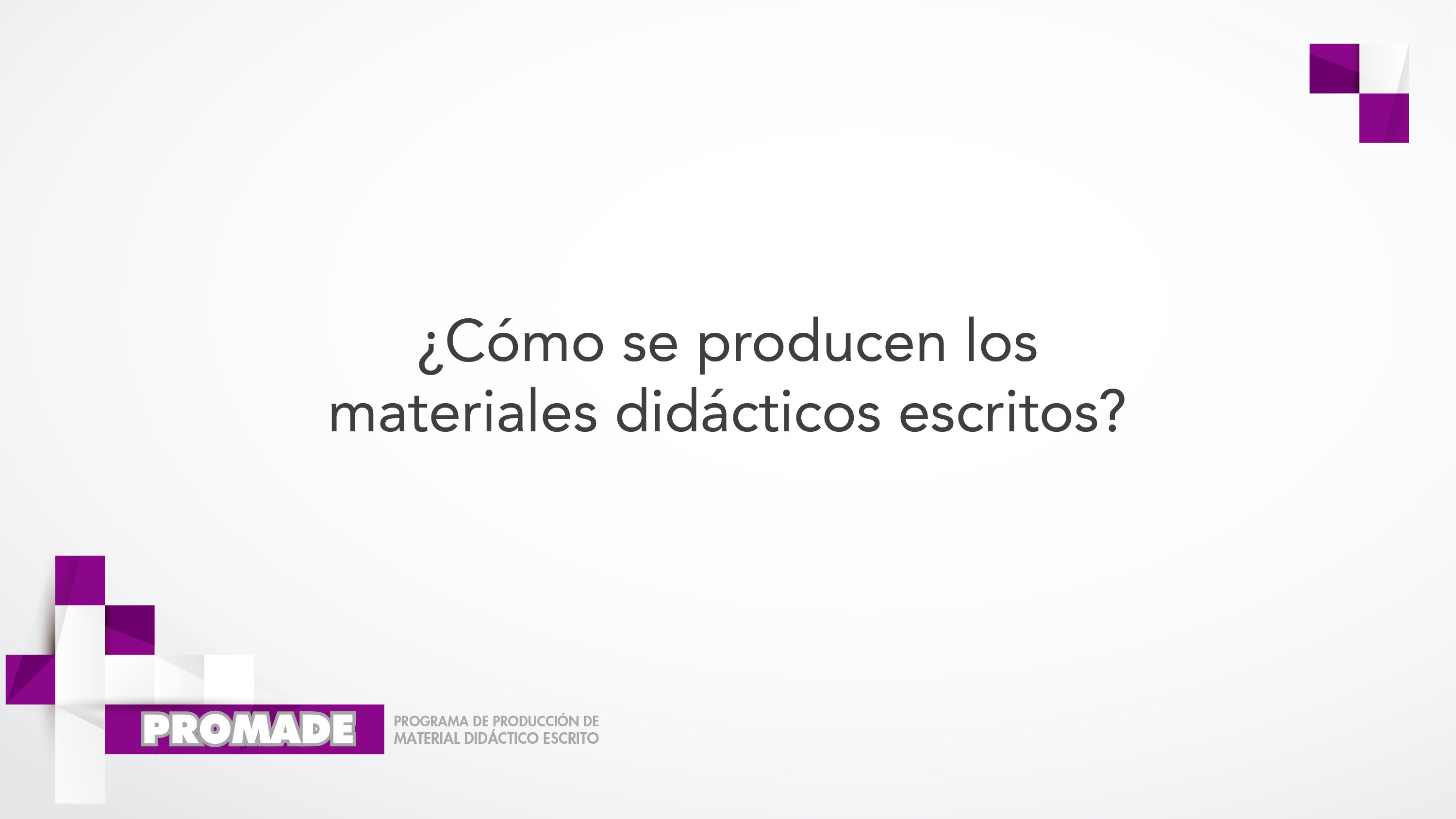 Cronograma
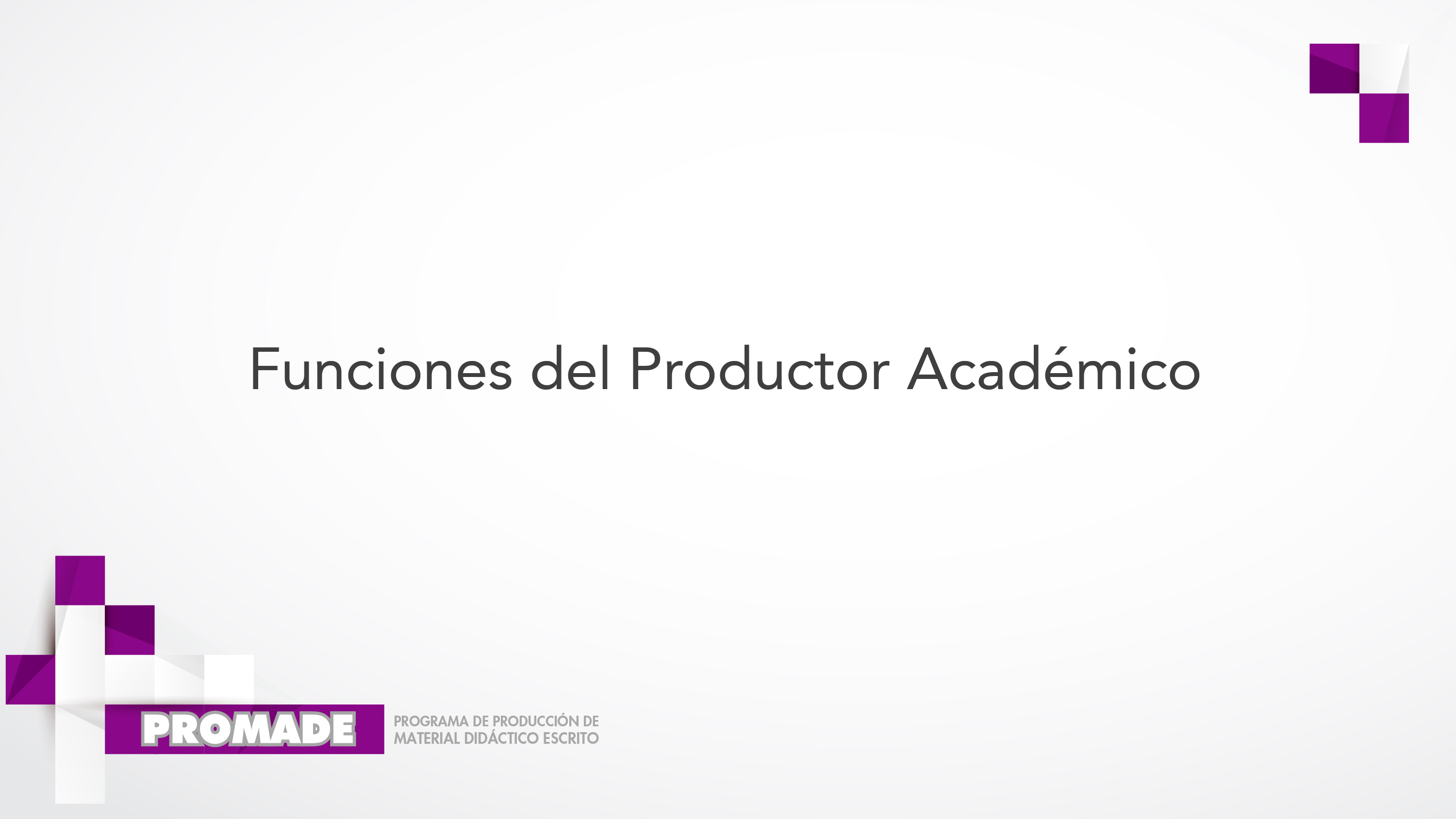 Metodología y productos
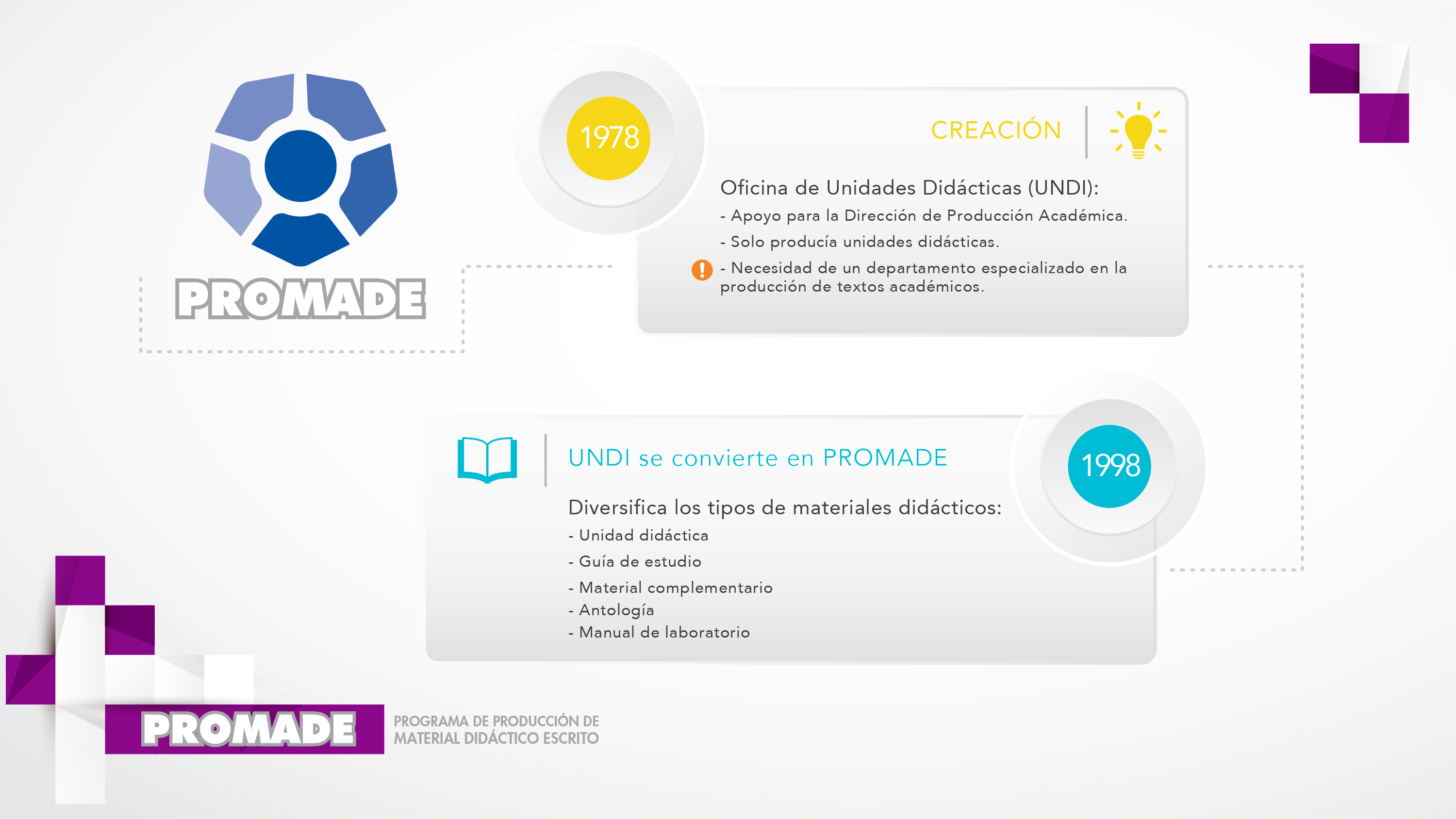 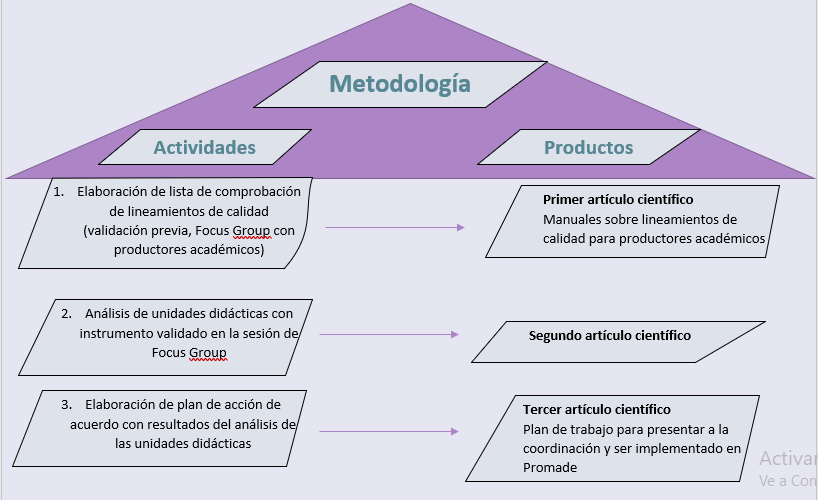 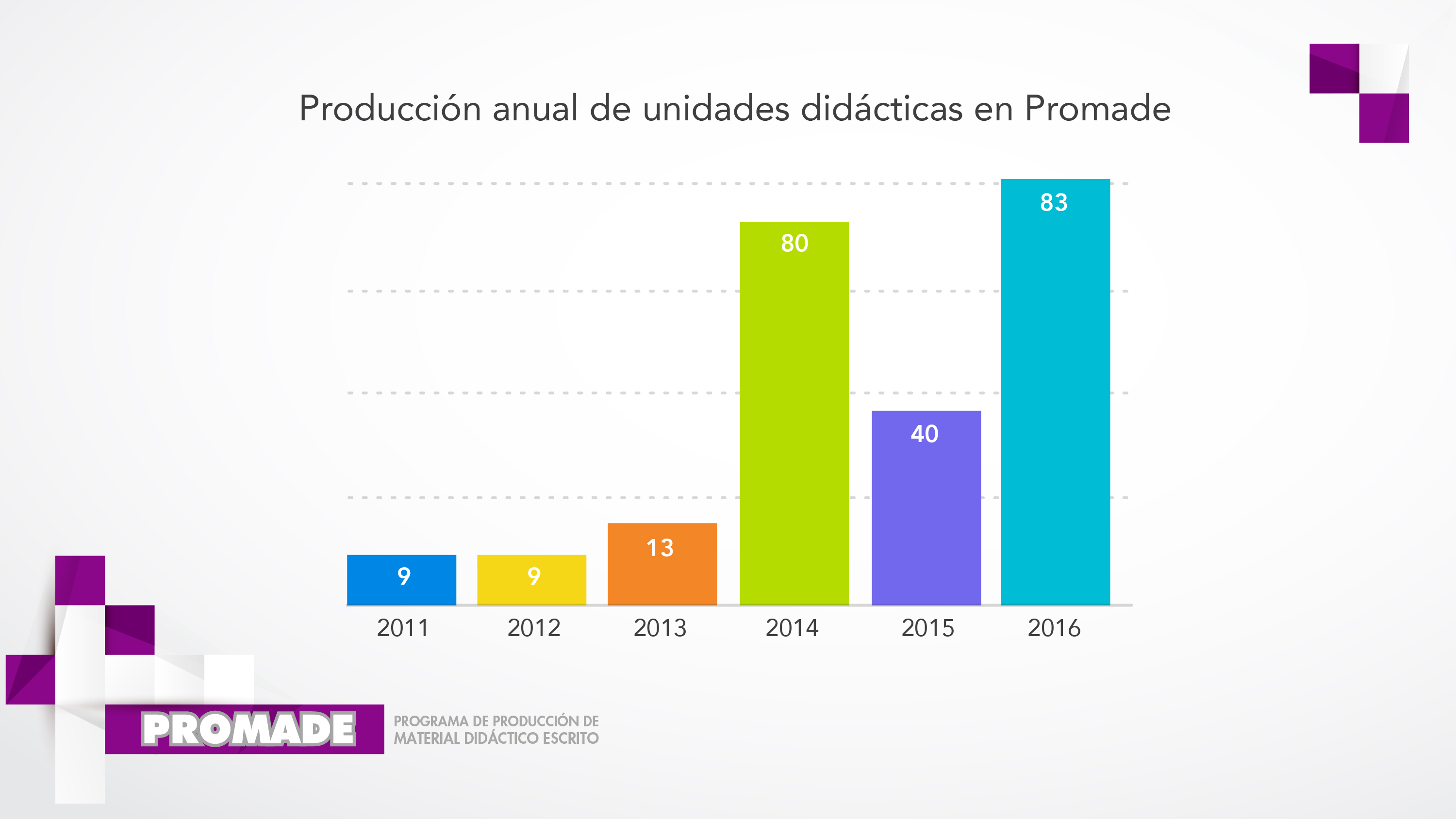 ¡Gracias!